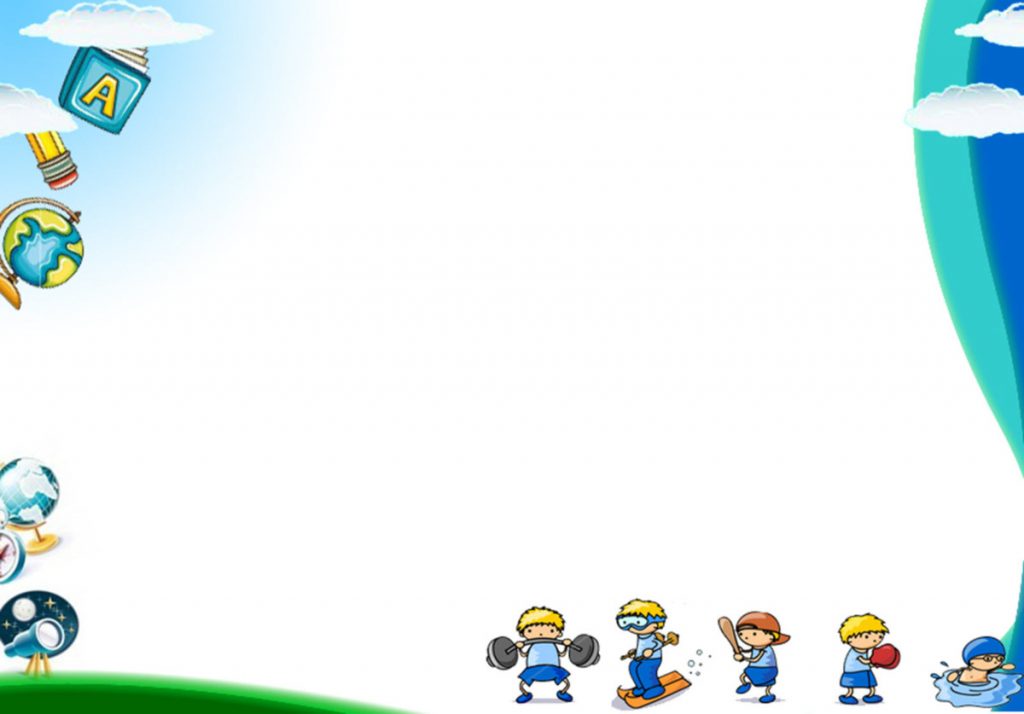 TRƯỜNG MẦM NON VƯỜN HỒNG QUẬN 8
NỘI DUNG DẠY NGÀY THỨ BA ( 14/04/2020)
ÂM NHẠC BÀI HÁT
“ CHÚ ẾCH CON”
LỨA TUỔI: Lá 1 ( 5 – 6 TUỔI )
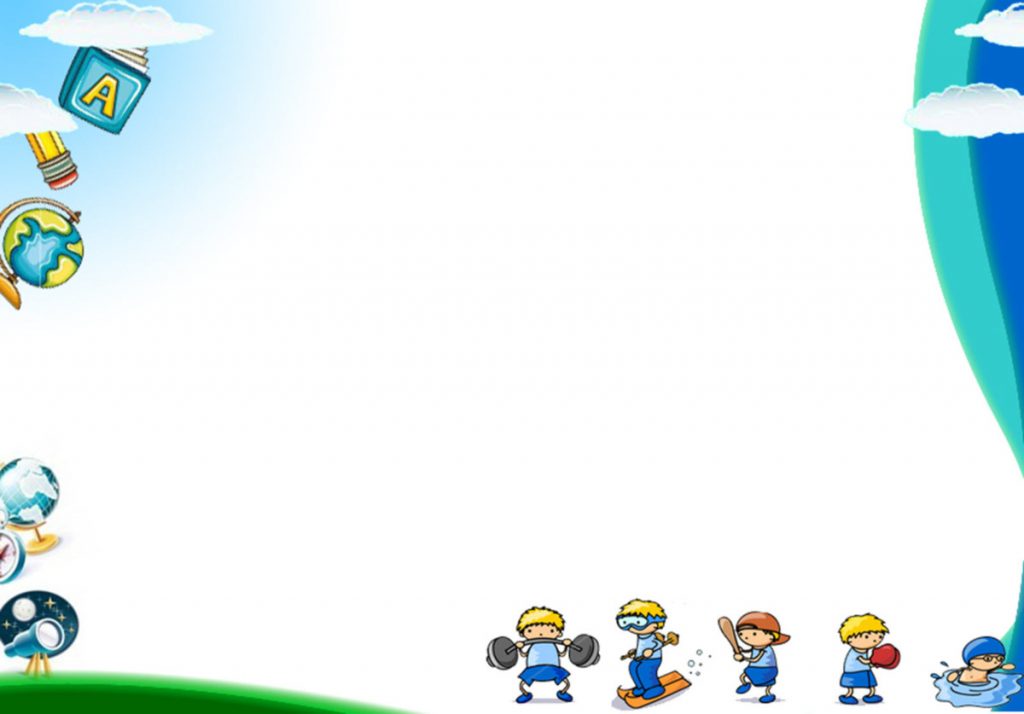 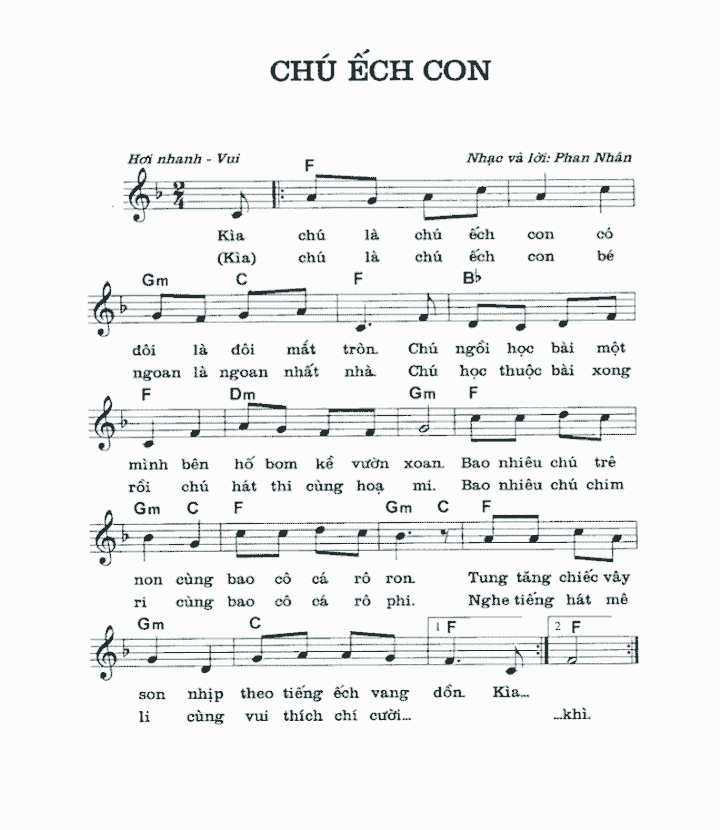